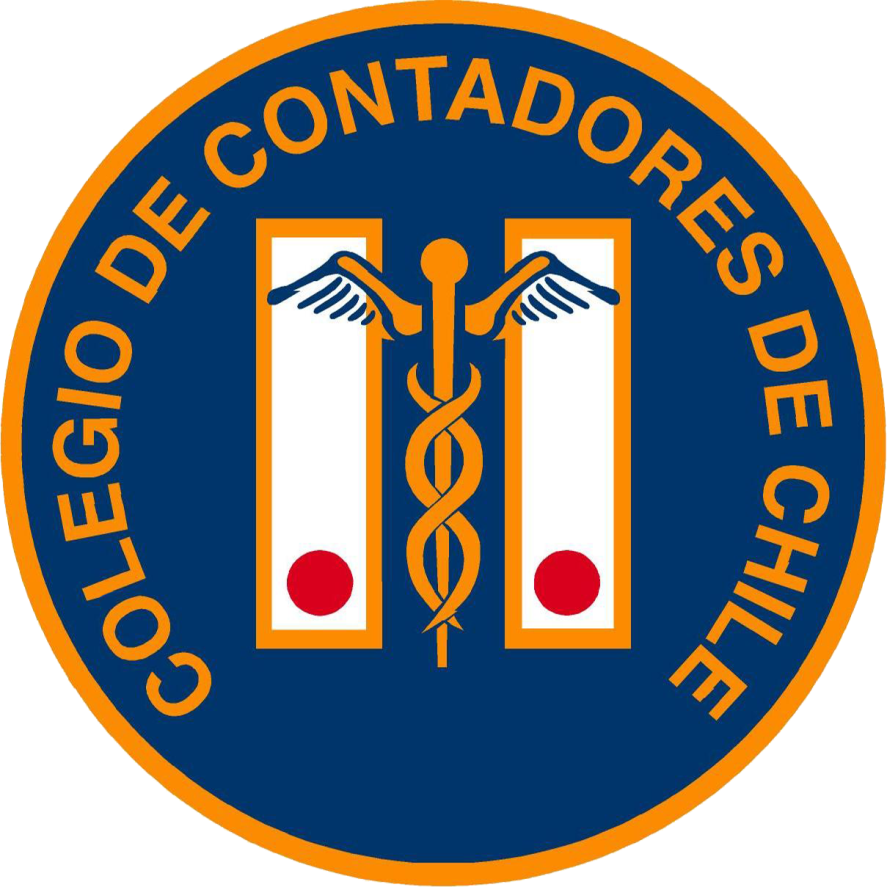 COMITÉ DE ESTUDIOS
Subcomité de Contabilidad, Auditoria y Sostenibilidad
Integrantes:
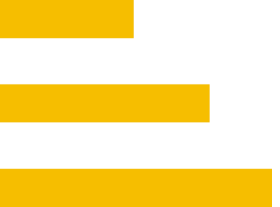 Marcelo Bravo - Director
Denisse Daza Rosales
Carmen Gloria Chávez
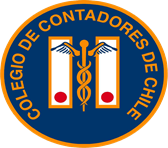 Contenido
Marco Normativo

Plan de Trabajo 2024

NIIF 18 - Presentación y revelación de los Estados Financieros (Deroga NIC 1)
    
Próximas actividades
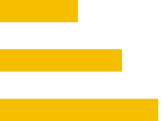 Marco Normativo Contable:
NIIF de Contabilidad – NIIF para las PYMES – NICSP
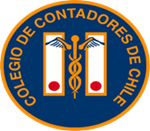 Son aquellos usuarios y acompañantes a quienes se les aplicó un instrumento de investigación. En este caso, los datos provienen directamente de la población o una muestra de la misma. Estas fuentes contienen información original, que ha sido publicada por primera vez y que no ha sido filtrada, interpretada o evaluada por nadie más. Son producto de una investigación o de una actividad eminentemente creativa.
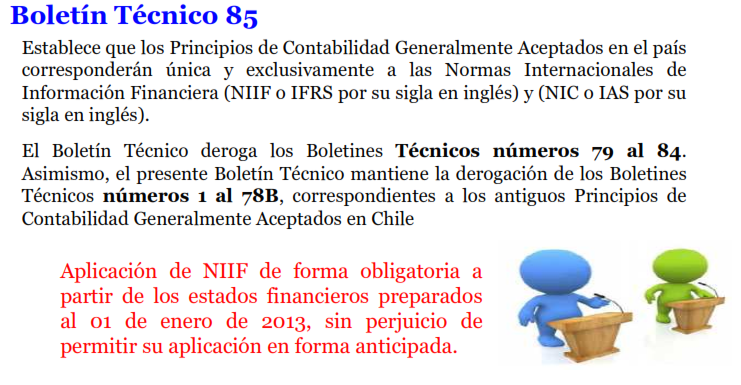 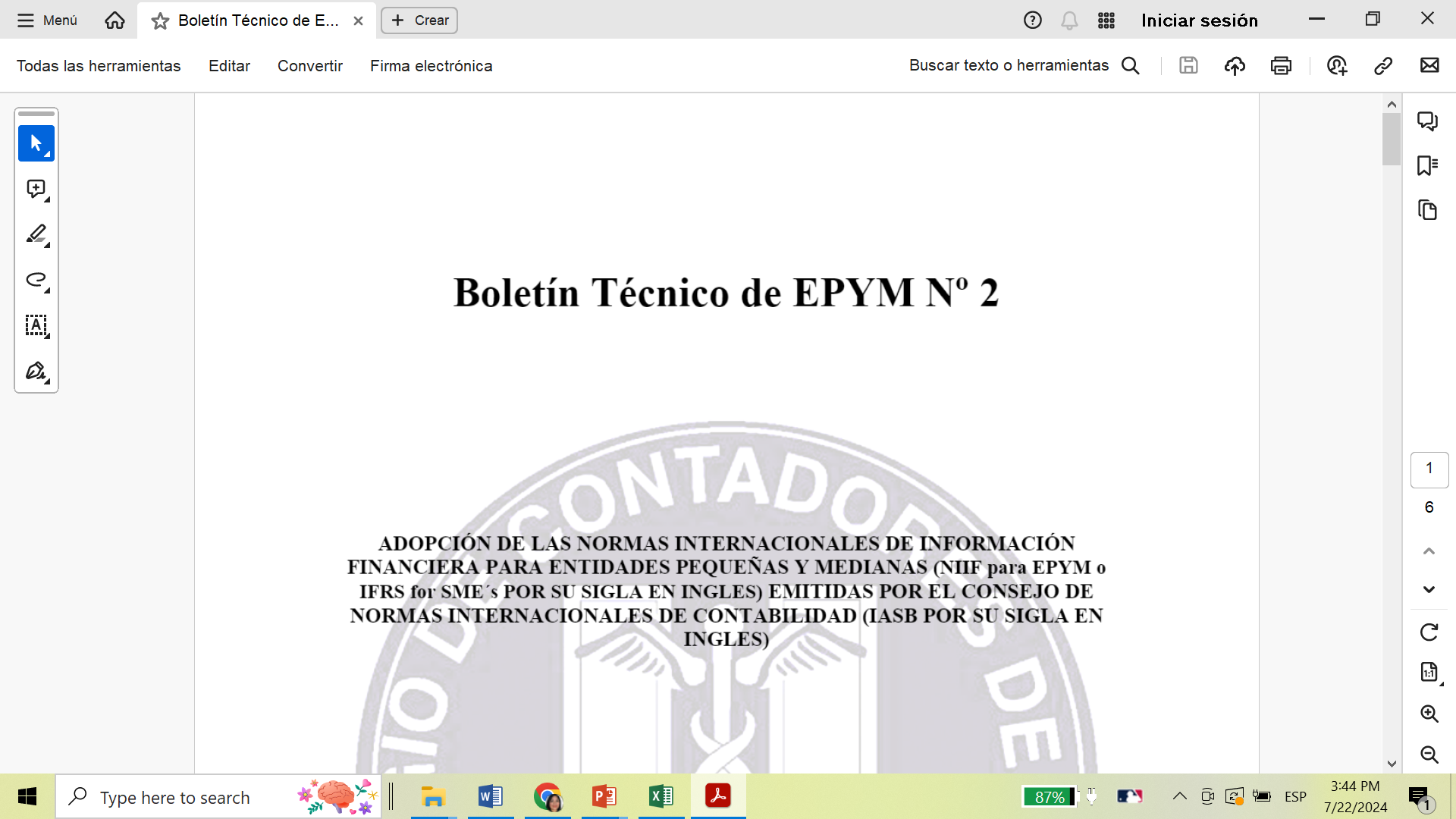 RESOLUCIÓN No. 3 CGR - APRUEBA NORMATIVA DEL SISTEMA DE CONTABILIDAD GENERAL DE LA NACIÓN PARA EL SECTOR MUNICIPAL

Núm. 3.- Santiago, 3 de marzo de 2020.

Resuelvo:
1) Apruébese la siguiente Normativa del Sistema de Contabilidad General de la Nación para el Sector Municipal:
NORMATIVA DEL SISTEMA DE CONTABILIDAD GENERAL DE LA NACIÓN   NICSP - CGR CHILE - SECTOR MUNICIPAL
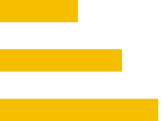 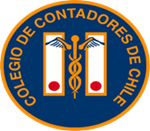 Marco Normativo de Auditoria
En septiembre de 2022, entró en vigencia el nuevo Compendio de Normas de Auditoría Generalmente Aceptadas en Chile (NAGAs) contenidas en la NAGA N° 72. con base en normas americanas y con vigencia efectiva a contar del año 2023. Esta nueva norma trajo como novedad entre otras cosas una estructura del informe del auditor adaptada a los modelos utilizados por otros emisores de normas profesionales tales como IFAC, PCAOB y AICPA. También contempló la adopción de nuevas Normas de Éticas y la consideración del auditor y de la administración sobre la capacidad de la entidad auditada para continuar como empresa en marcha,

El 14 de diciembre de 2023, el Consejo Nacional del Colegio de Contadores de Chile A.G.,  aprueba un cambio significativo en nuestra profesión, y esto debido a que se vuelve a modificar la base de nuestras NAGAs, a partir del año 2025, las que se basarán en Normas Internacionales de Auditoría emitidas por el Consejo de Normas Internacionales de Auditoría y Aseguramiento (IAASB) de la Federación Internacional de Contadores (IFAC) para las auditorías de estados financieros del año 2025.  Con la posibilidad de aplicar voluntariamente las normas “Less Complex Entities” para ciertas entidades a partir del año 2025.
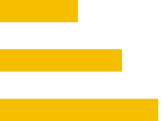 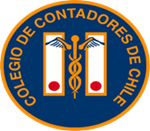 NIIF de Sostenibilidad
Son aquellos usuarios y acompañantes a quienes se les aplicó un instrumento de investigación. En este caso, los datos provienen directamente de la población o una muestra de la misma. Estas fuentes contienen información original, que ha sido publicada por primera vez y que no ha sido filtrada, interpretada o evaluada por nadie más. Son producto de una investigación o de una actividad eminentemente creativa
Estructura de Normas Internacionales de Información Financiera
Fundación

Los principios y conceptos del Marco de Reporte Integrado	se usarán como puente para 	 conectar las normas financieras y sobre sostenibilidad.
International Accounting Standards Board (IASB)
International Sustainability Standards Board (ISSB)
Normas Internacionales de  Información Financiera  (NIIF)
Normas Internacionales de  Información Financiera sobre Sostenibilidad
(NIIF sobre Sostenibilidad)
NIIF de Sostenibilidad
NIIF de Contabilidad
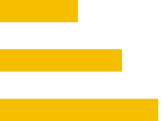 NIIF S2:
Divulgación Climática
NIIF S1:
Requerimientos Generales
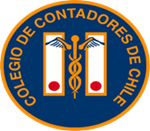 NIIF de Sostenibilidad
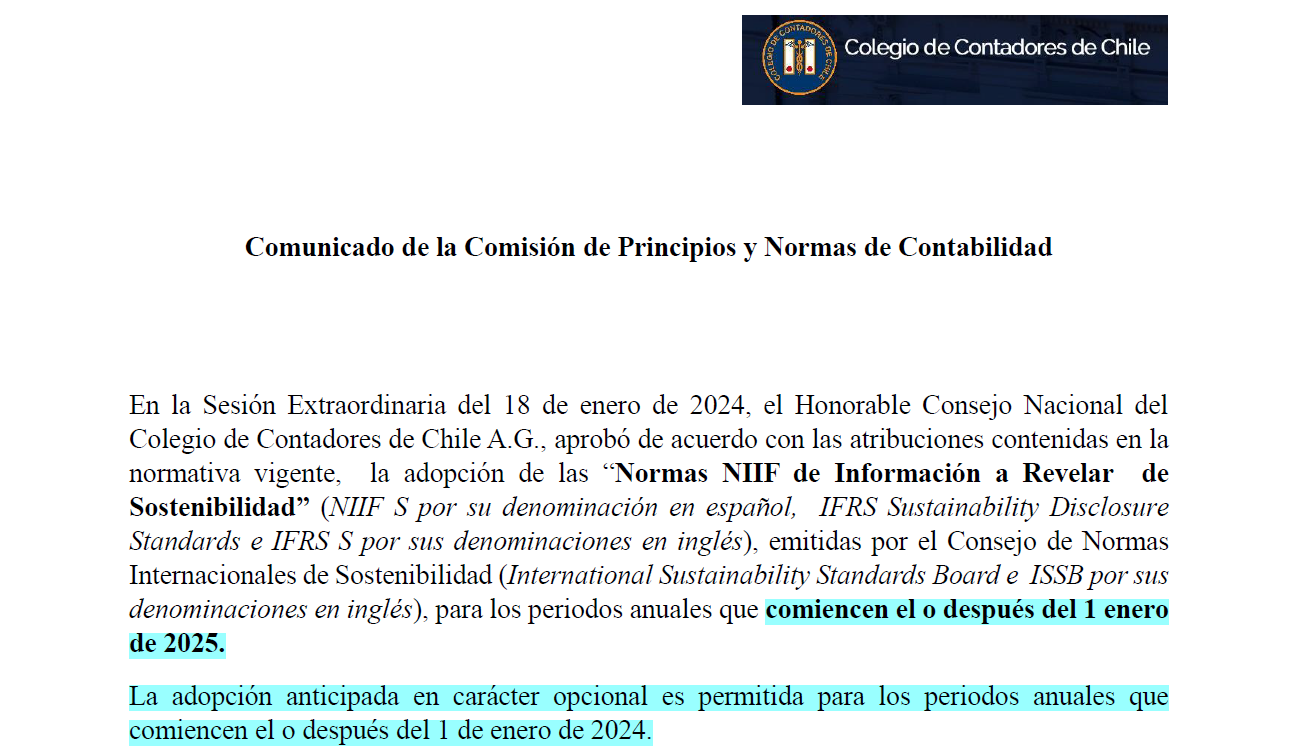 Revisión sobre la materia de Sostenibilidad
En agosto del año 2023 se presentó una propuesta de norma internacional de Aseguramiento de Sostenibilidad (ISSA 5000), la cual fue emitida por el International Auditing and Assurance Standards Board (IAASB) y de la que se espera sea prontamente publicada oficialmente.
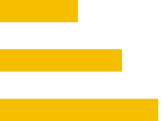 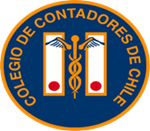 Plan de Trabajo
Subcomité de Contabilidad, Auditoria y Sostenibilidad
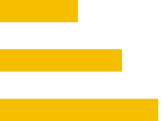 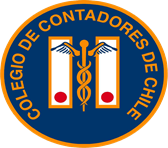 Plan de Trabajo
Área de Contabilidad
Revisión de las nuevas normas emitidas y modificaciones aprobadas en el año 2024. 
NIIF 18 - Presentación y revelación de los Estados Financieros, la cual deroga a la NIC 1.
Las enmiendas de la NIIF para las PYMES, la cual se espera sea aprobada este año.
Planificación y realización de actividades de divulgación y formación en estos temas.
Área de Sostenibilidad
Estudio y análisis de las NIIF de Sostenibilidad S1 y S2.
Planificación y realización de actividades de divulgación y formación en este tema.
Área de Auditoria
Analizar el impacto de la implementación de las Normas Internacionales de Auditoría en   la práctica de Auditoria en Chile.
Planificación y realización de actividades de divulgación y formación en este tema
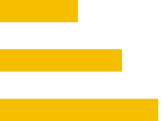 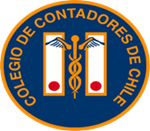 NIIF 18 Presentación y revelación de los estados financieros
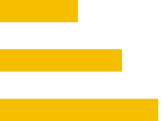 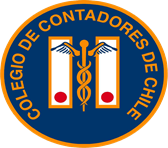 NIIF 18 Presentación y revelación de los estados financieros
Responde a las demandas de los inversores de contar con mejor información sobre el desempeño financiero de las empresas.
La nueva norma tiene como objetivo mejorar la calidad de la información por lo que promueve un estado de resultados más estructurado:
En las notas, se requiere revelar información sobre algunas medidas de desempeño definidas por las gerencia (MPM, por sus siglas en inglés)
Evaluación de nuevos criterios para clasificar ingresos y gastos en 3 categorías
En el estado de resultados,
se requieren dos nuevos subtotales definidos: resultados operativo o utilidad operativa y la utilidad antes de financiación e impuesto a la renta
Management-defined Performance Measures
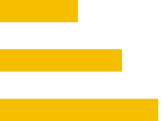 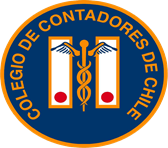 NIIF 18 Presentación y revelación de los estados financieros
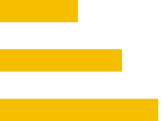 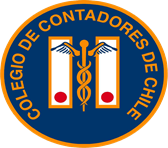 NIIF 18 Presentación y revelación de los estados financieros
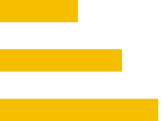 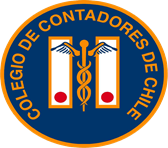 NIIF 18 Presentación y revelación de los estados financieros
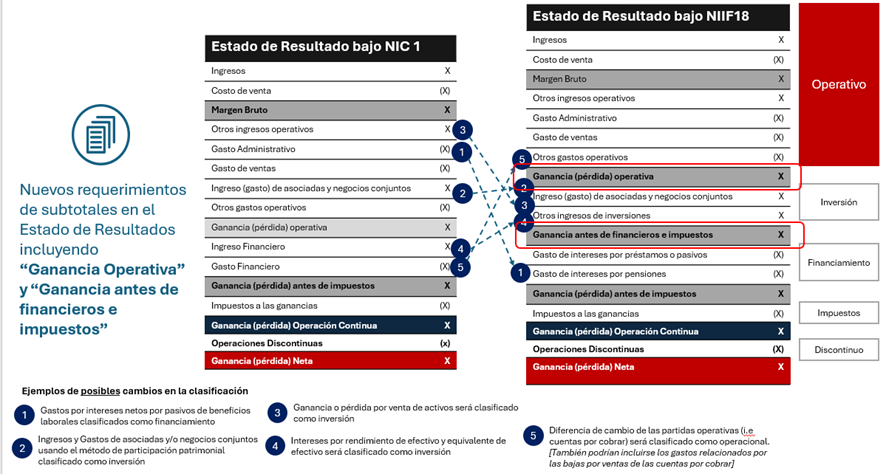 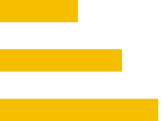 Los principales retos y oportunidades en la implementación de la NIIF 18
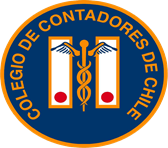 Retos:

Evaluar los impactos en sus estados financieros

Comunicar los impactos a los inversionistas; considerar cómo los nuevos requisitos afectan a los sistemas y procesos de información financiera

Establecer los MPM, estandarizar el criterio/cálculo y cumplir con las exigencias de revelación.

Oportunidades:

Disponer de Información financiera relevante, confiable y útil para los inversionistas.

Mejora la comparabilidad entre empresas del mismo sector industrial.
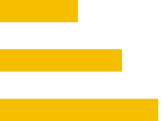 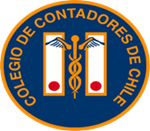 Próximas actividades
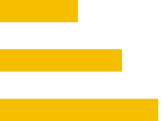 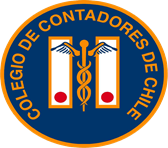 Próximas actividades
1
2
3
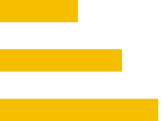 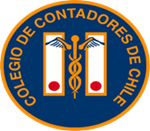 Material Técnico de Consulta
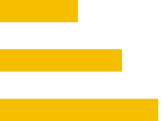 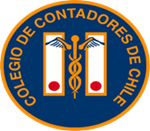 Material Técnico de Consulta
Para poder acceder a las normativa contable, auditoria y sostenibilidad esta esta disponible en la pagina web en Colegio de Contadores de Chile A.G. Link: www.contach.cl
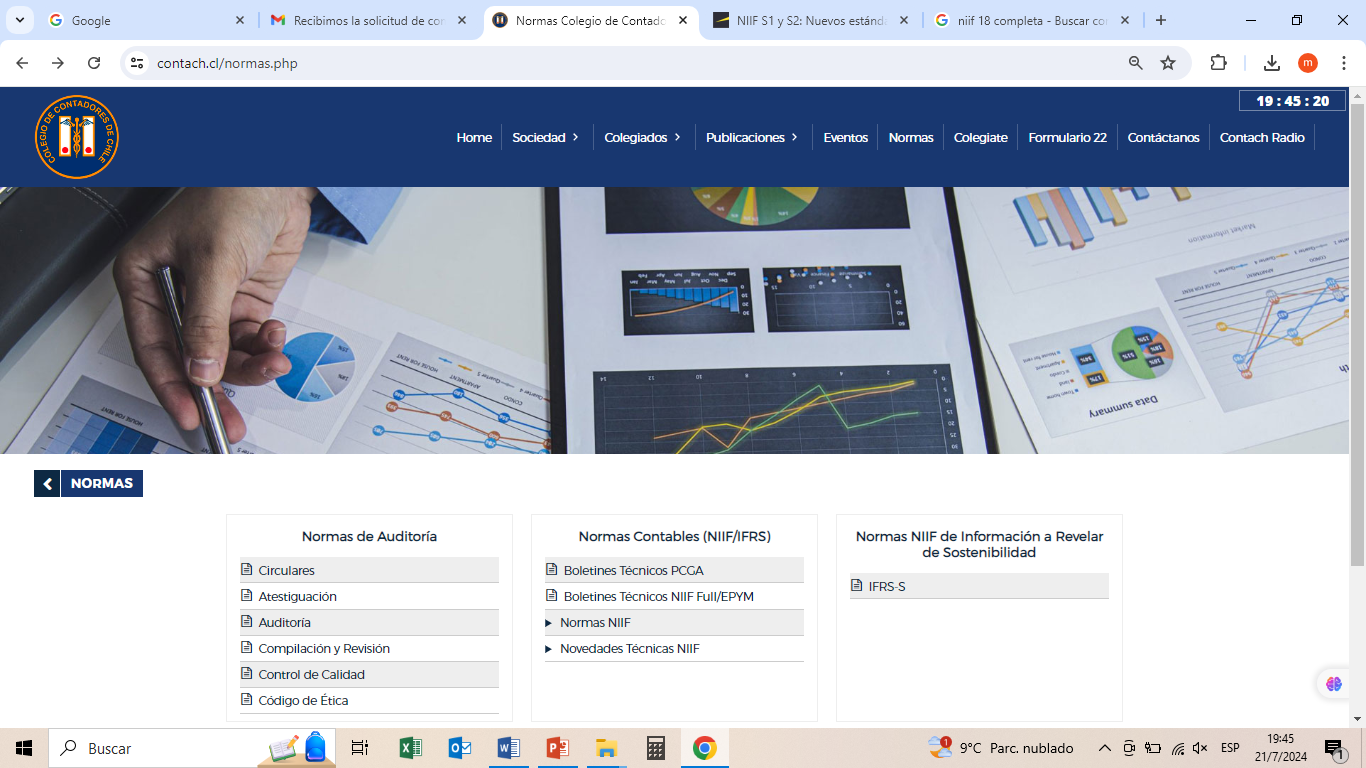 WEBCAST NIIF 18 - IFRS
https://www.ifrs.org/projects/completed-projects/2024/primary-financial-statements/webcast-overview-of-the-forthcoming-ifrs-accounting-standard-ifrs-18/
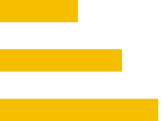 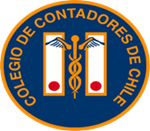 ¿Preguntas?
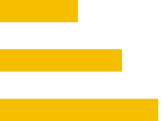 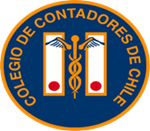 Muchas Gracias
Subcomité de Contabilidad, auditoría y sostenibilidad
Marcelo Bravo - Director
Denisse Daza Rosales
Carmen Gloria Chávez
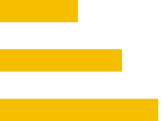